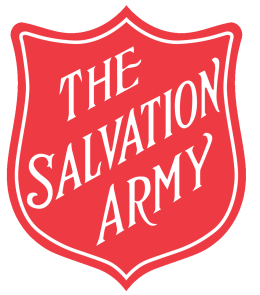 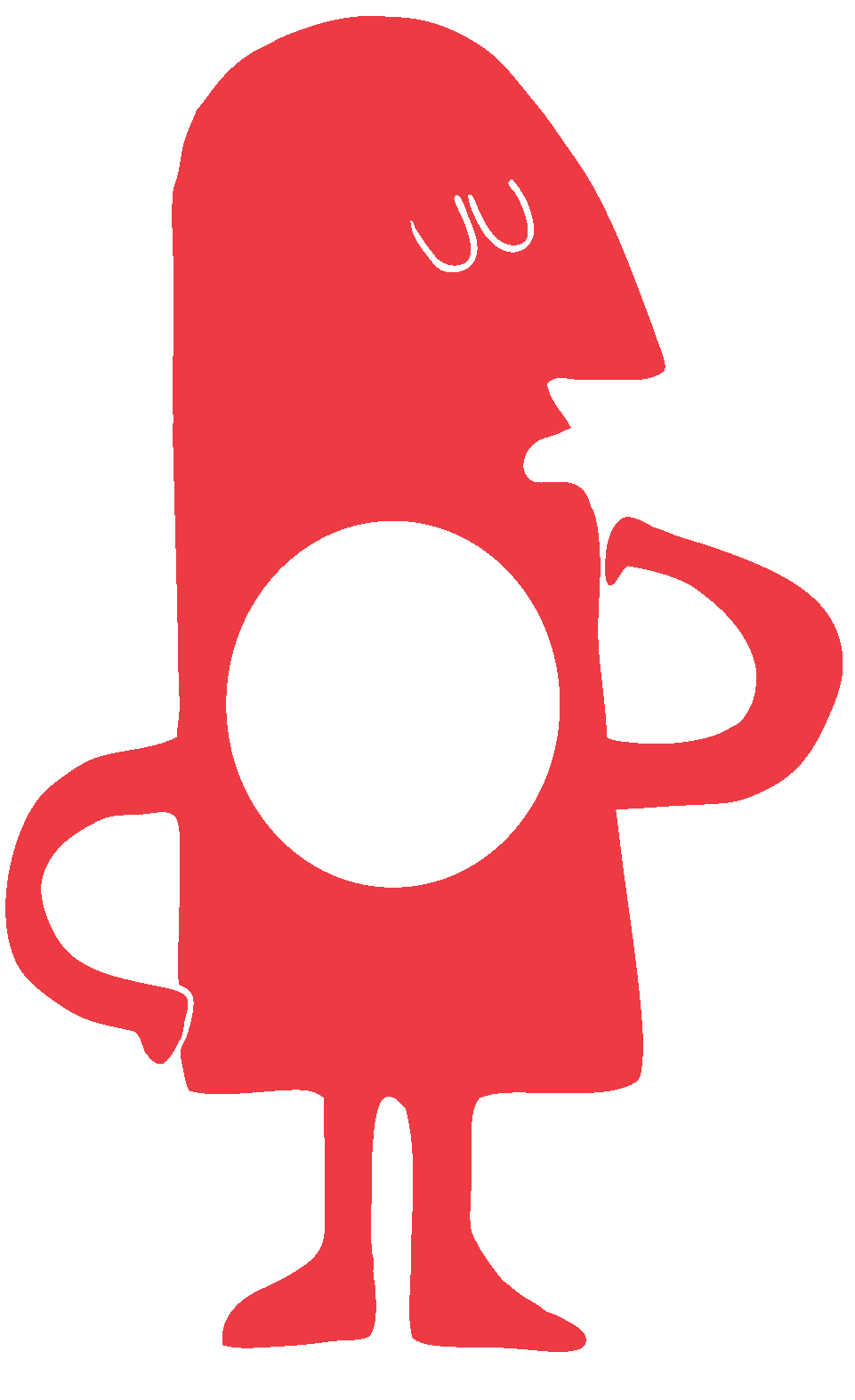 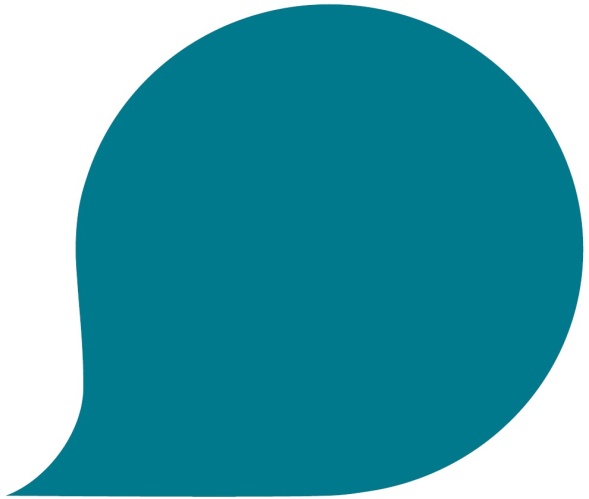 There’s a hole in my life
Homelessness and The Salvation Army
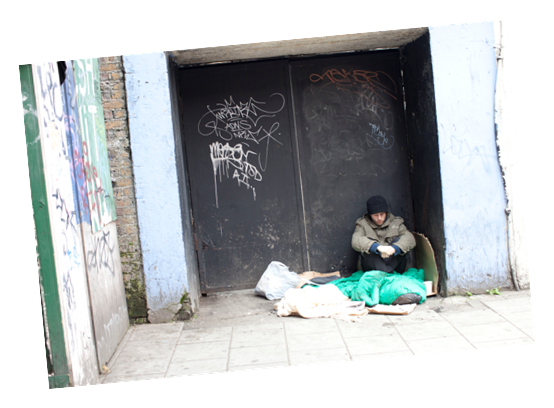 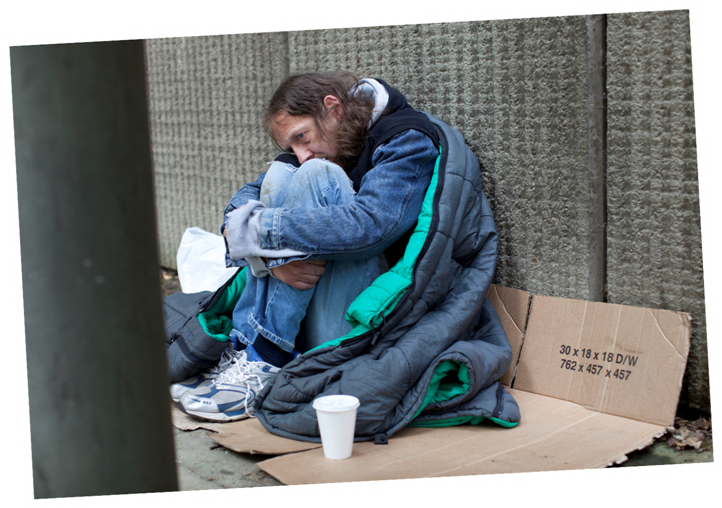 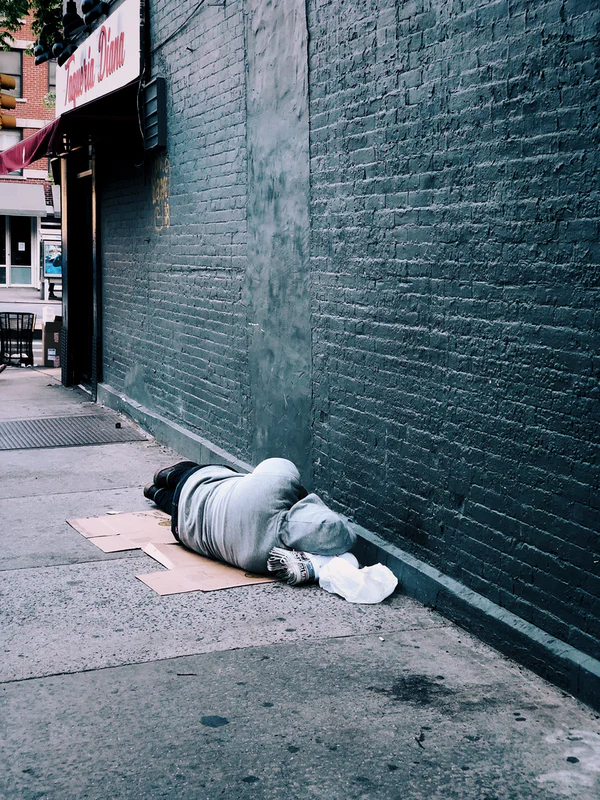 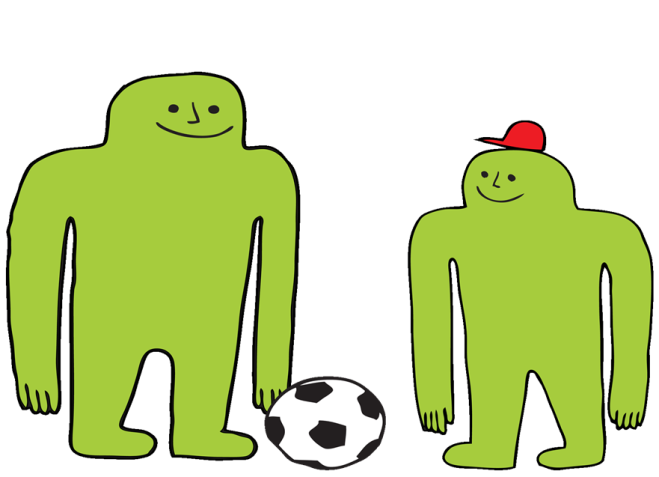 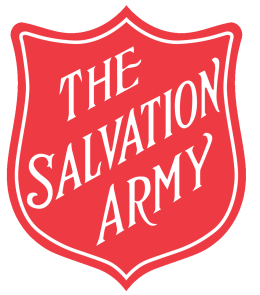 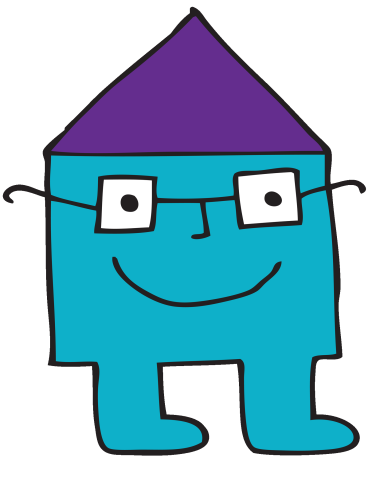 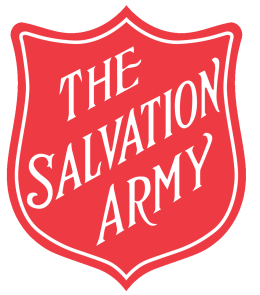 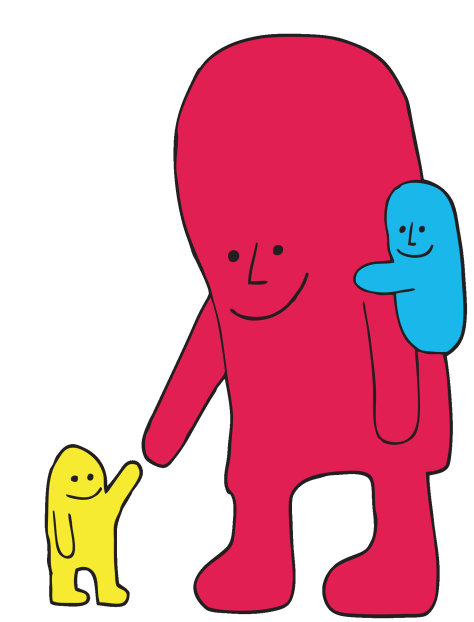 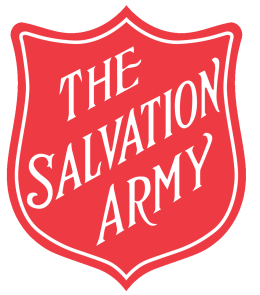 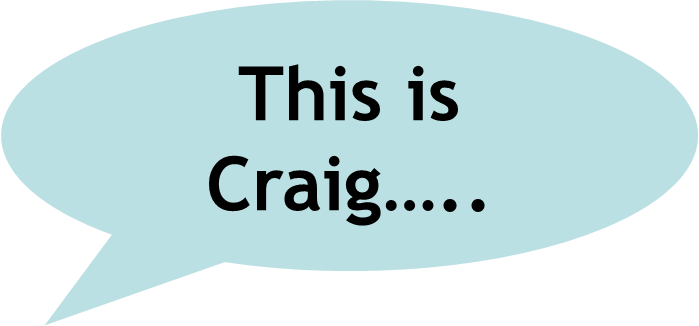 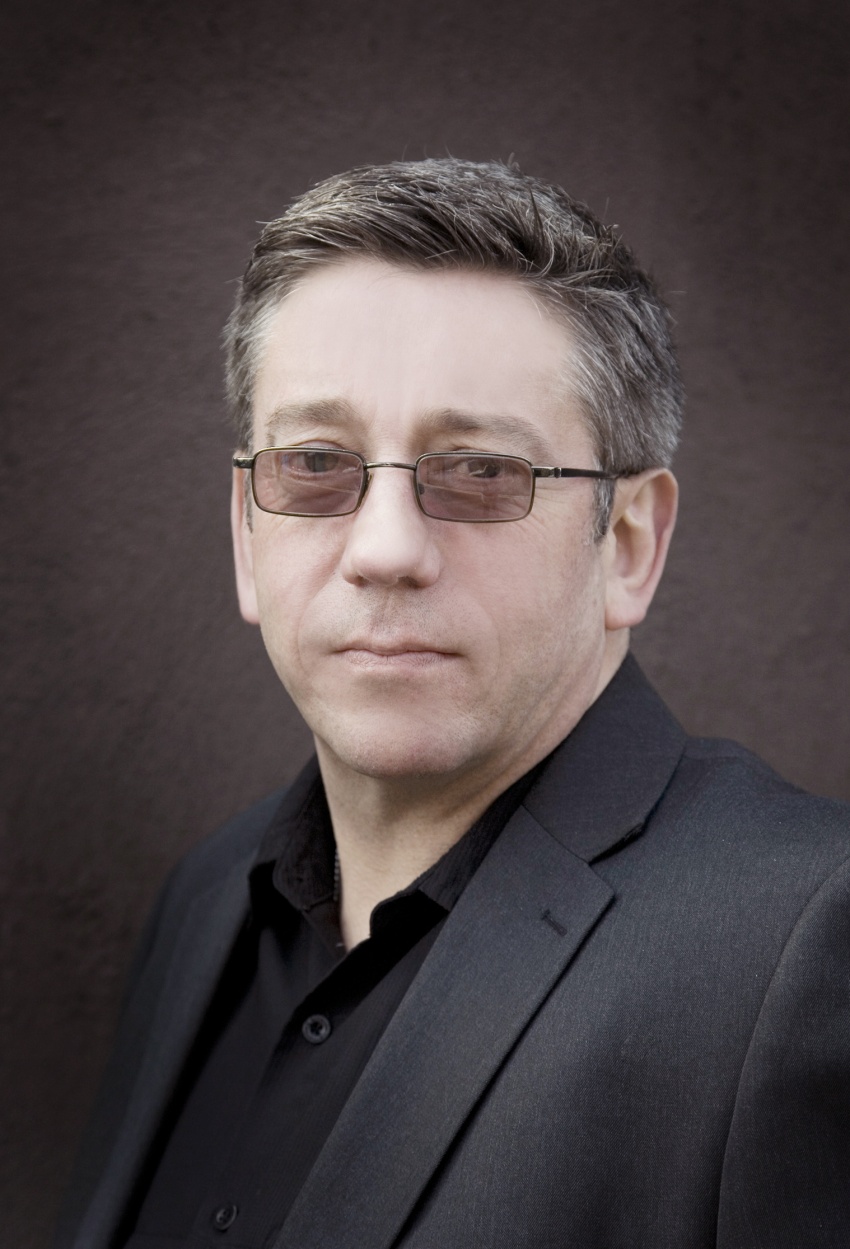 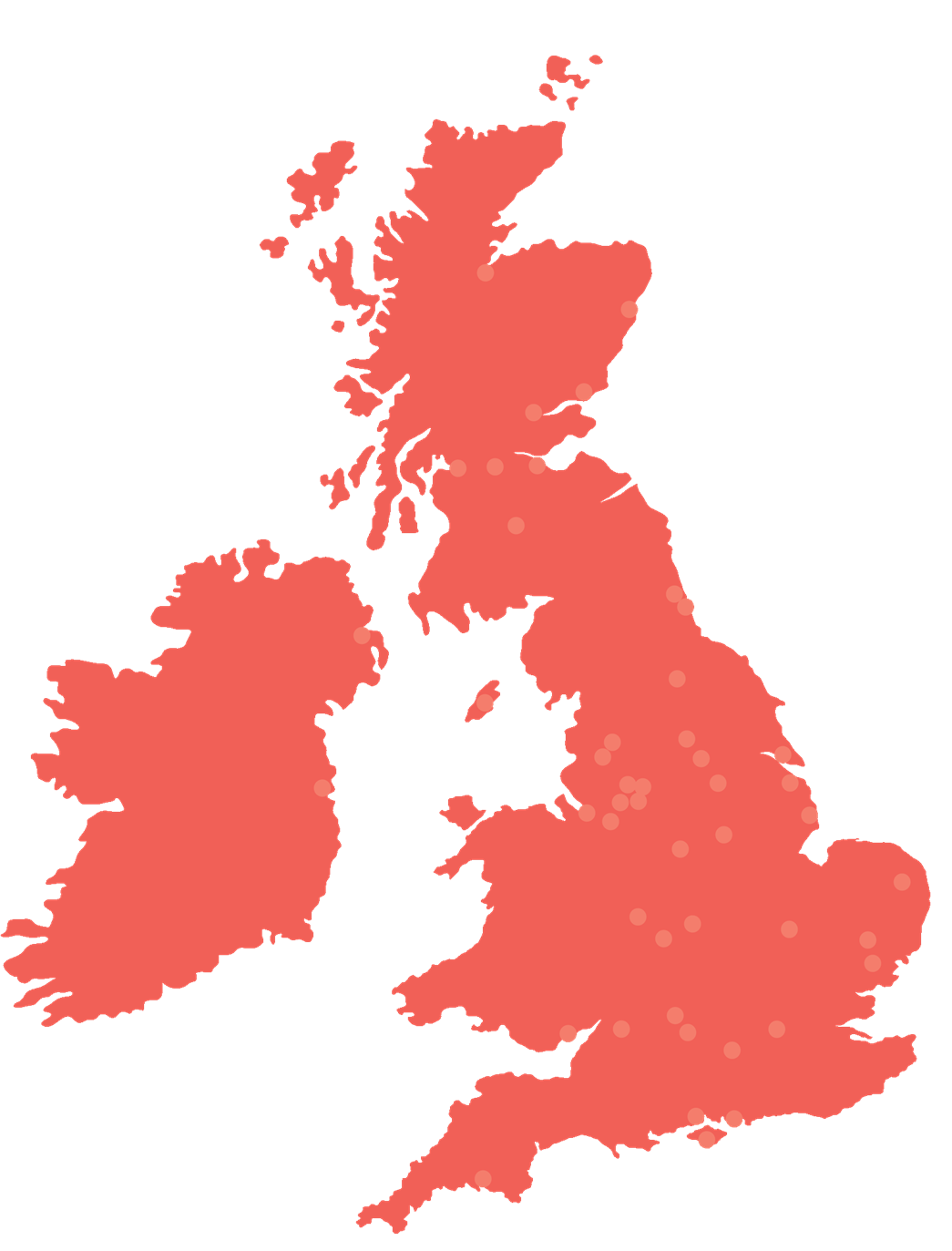 The Salvation Army has:
89 homeless projects
3000 people stay with us each night
Over 700 churches support and help homeless or vulnerable people in their community
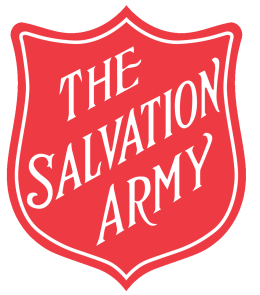 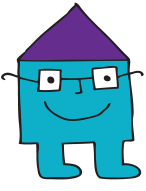 51 % spend most of their time alone
26% have no close friends
54% abuse or neglect
96%  are unemployed
37% have no qualifications 
74% had psychological problems
36% had attempted suicide at least once.
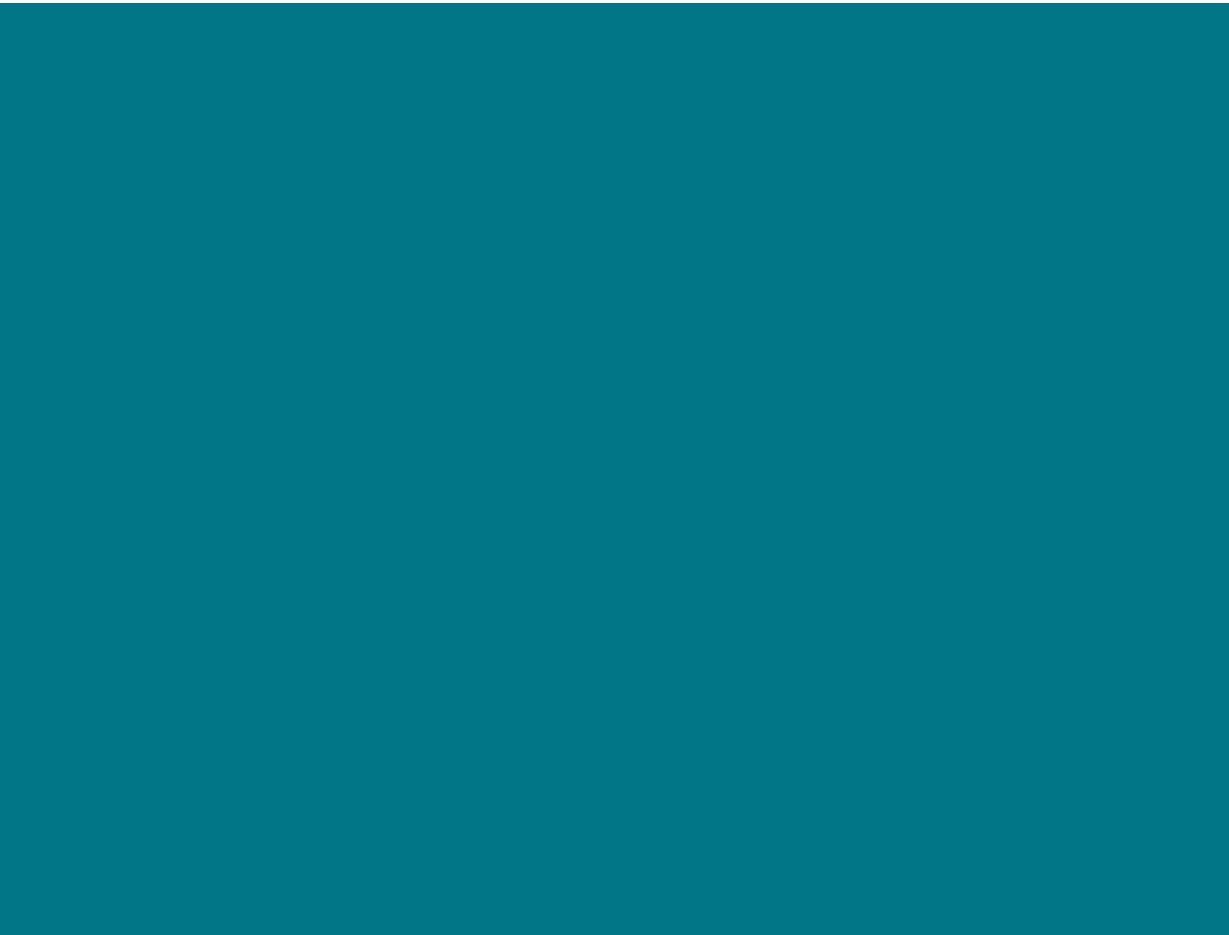 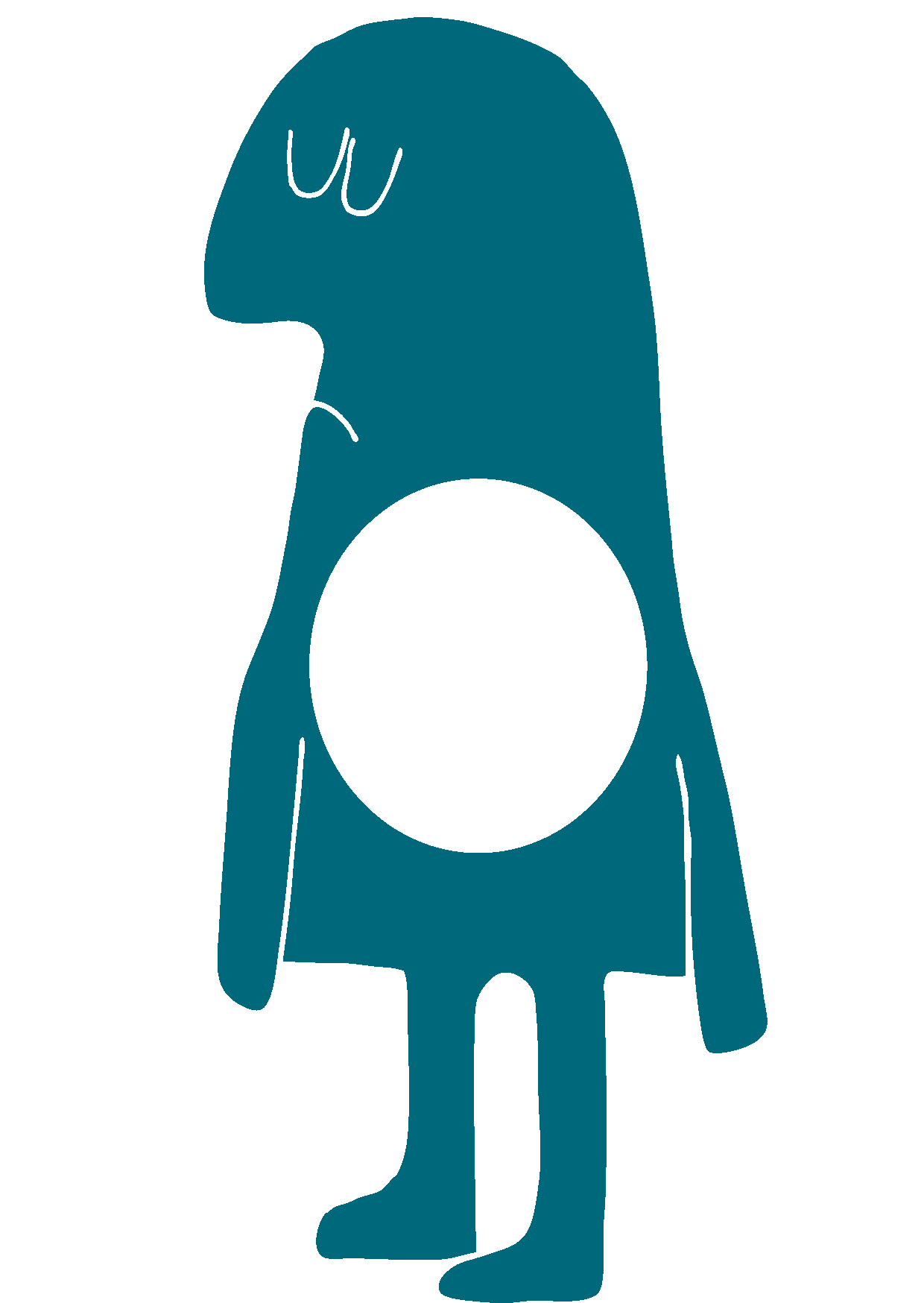 Bad relationships
Harmful addictions
Dangerous situation at home
Losing a job
Running out of money
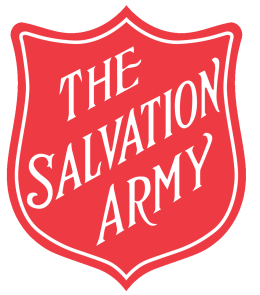 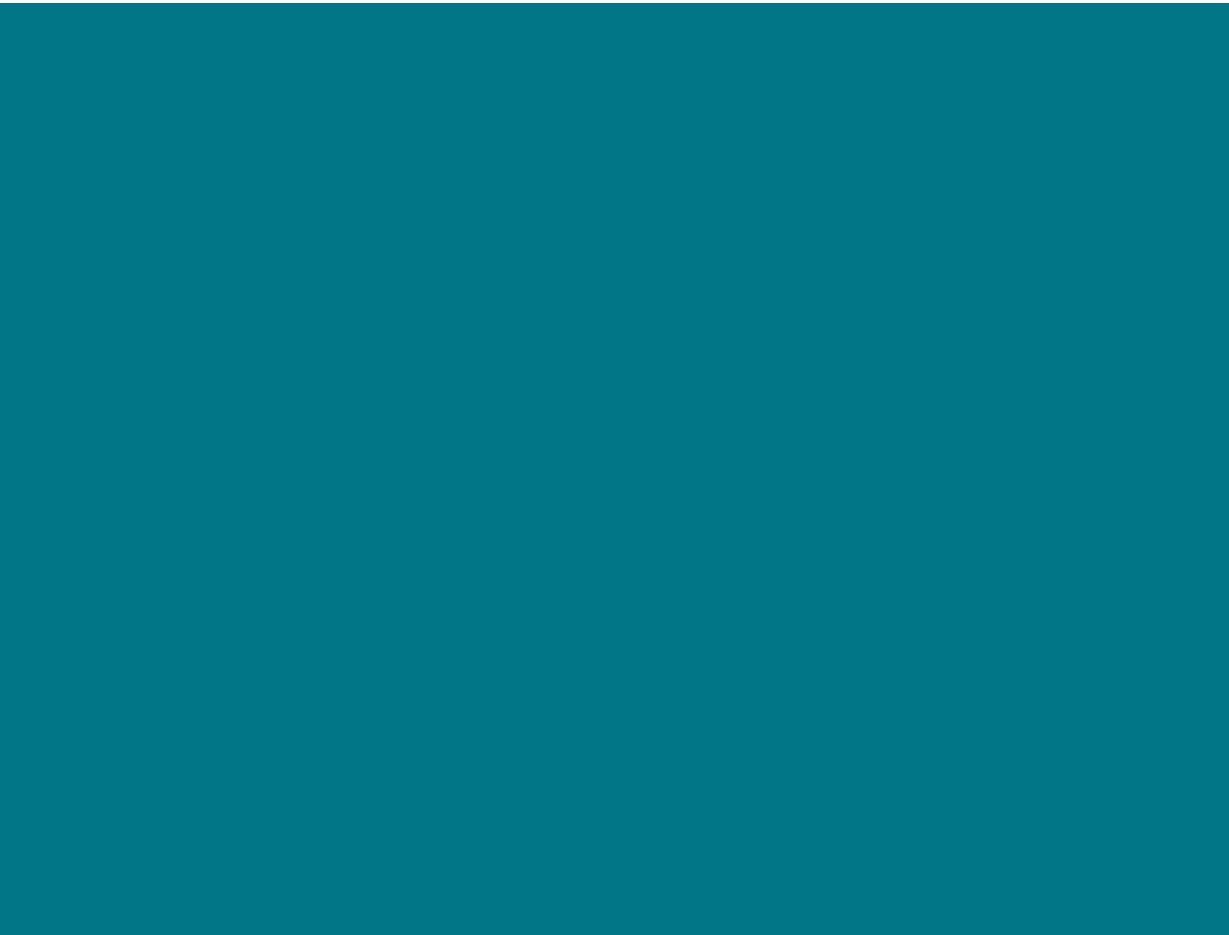 I’m bored 
I’ve got nothing to get up for in the morning. 
I have harmful habits.  
I don’t know who I am anymore. 
I don’t believe in myself. 
I can’t see the future.
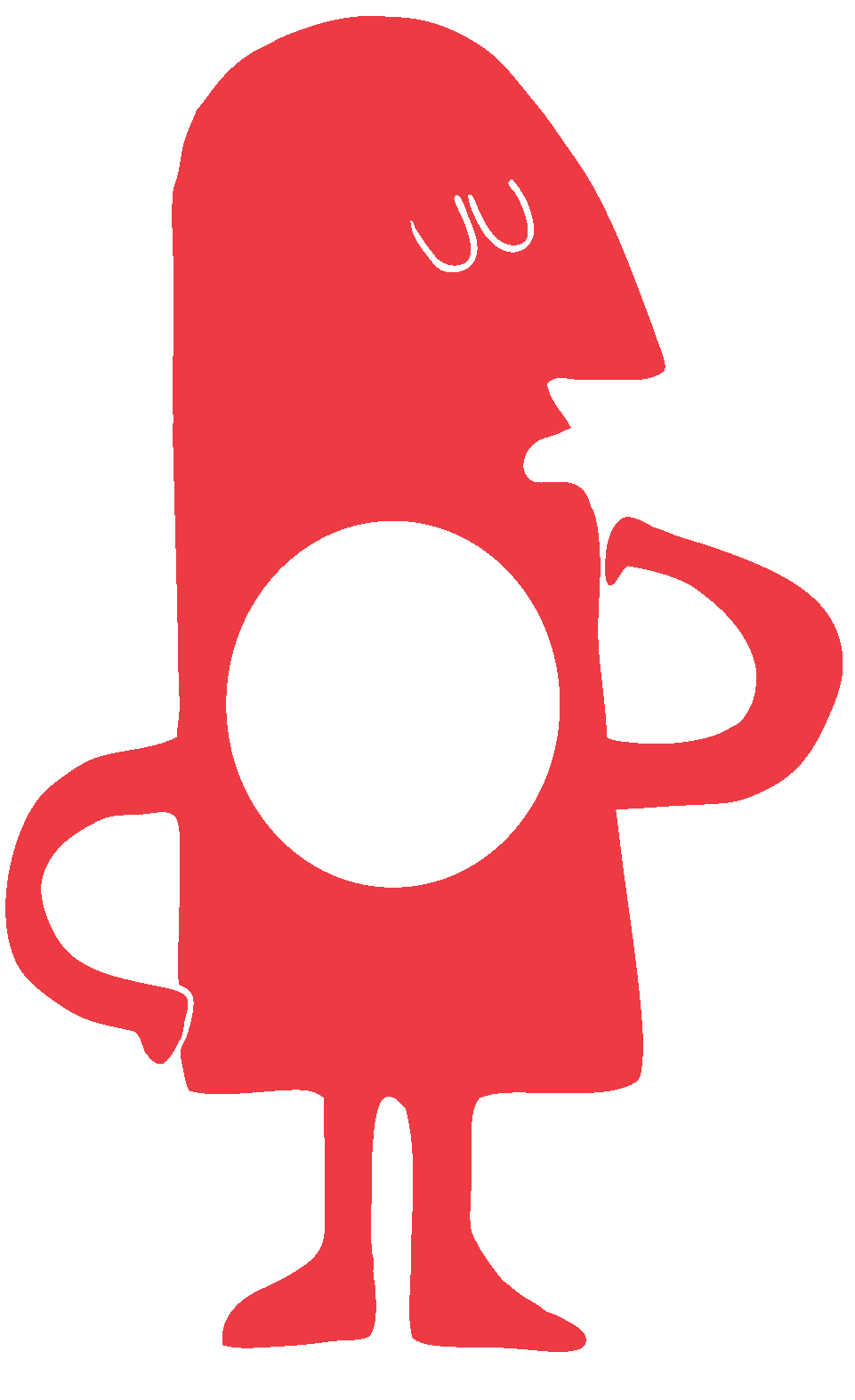 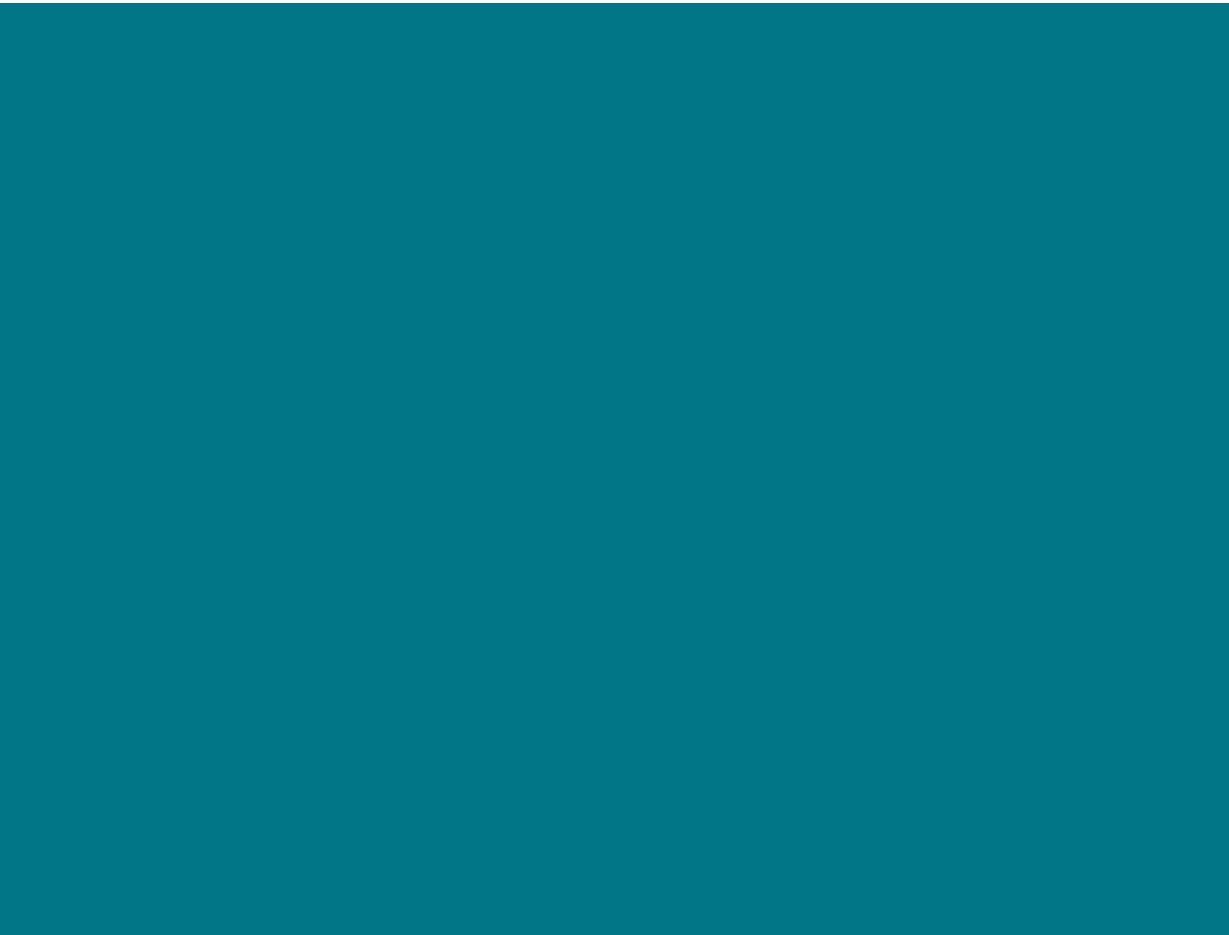 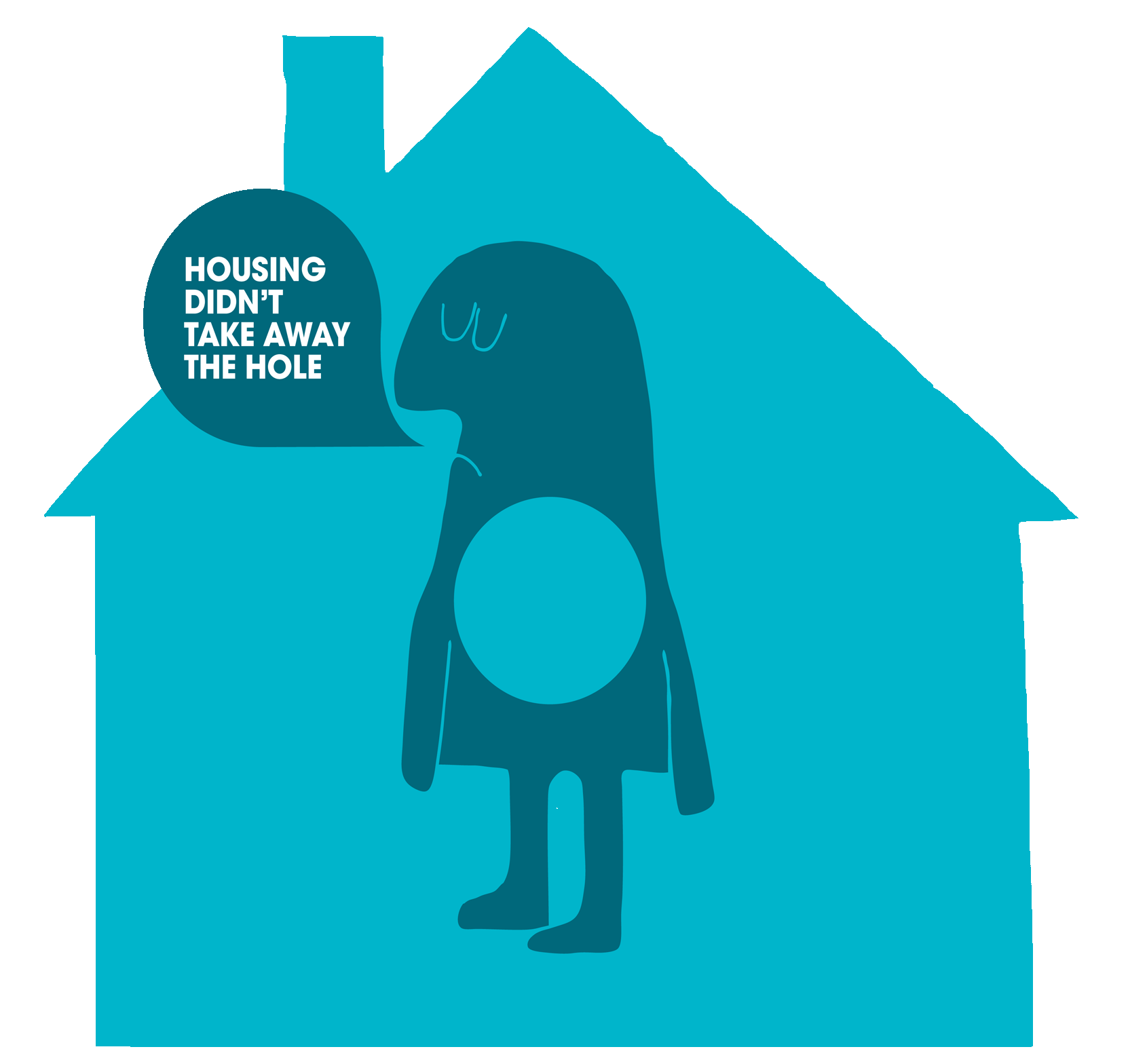 Giving someone a house is useful 
but it’s not the answer to the problem.
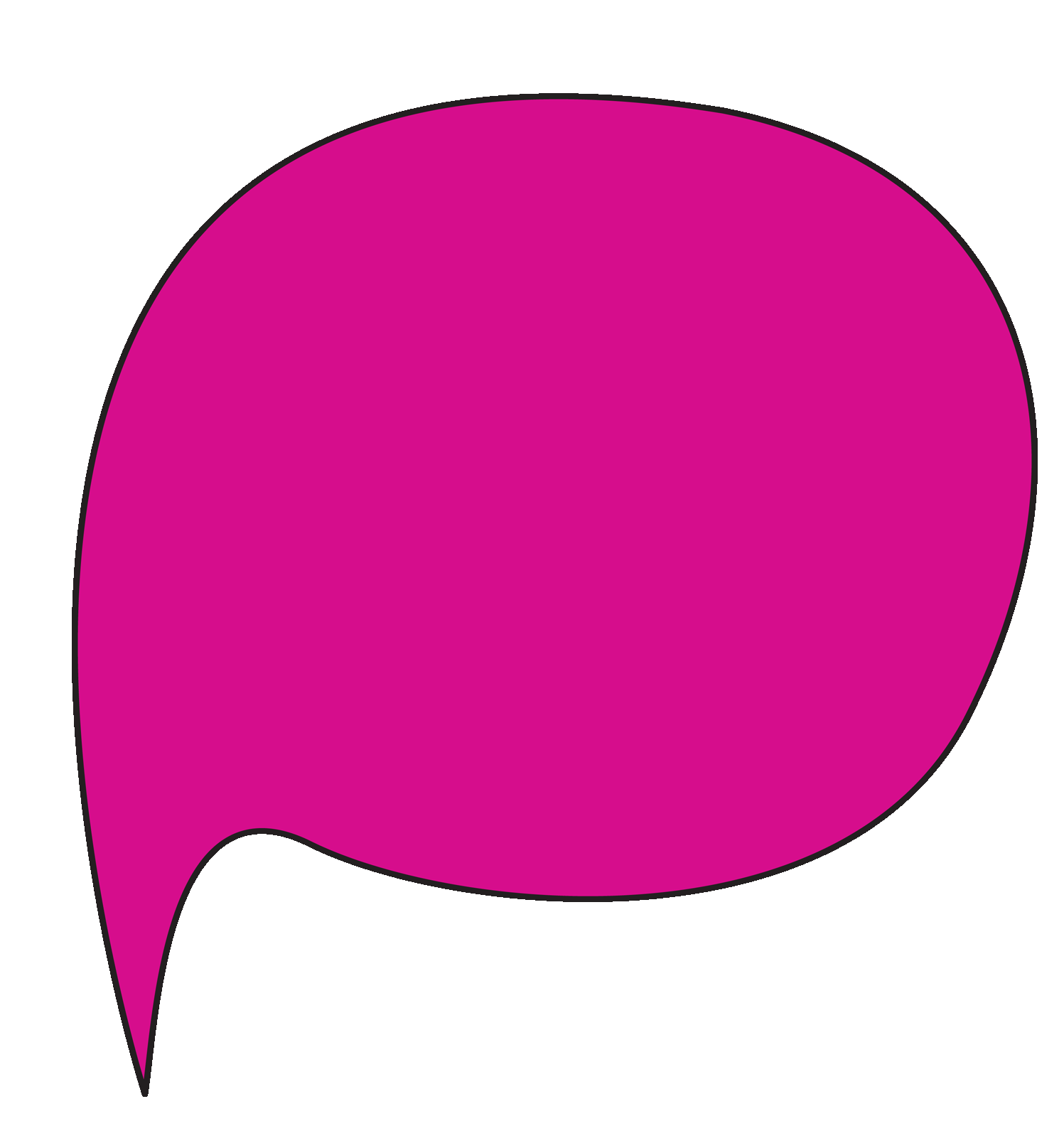 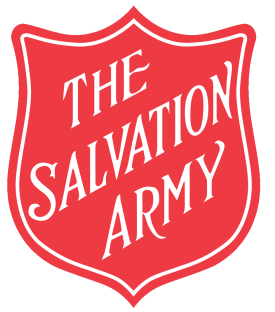 PURPOSE AND RELATIONSHIPS
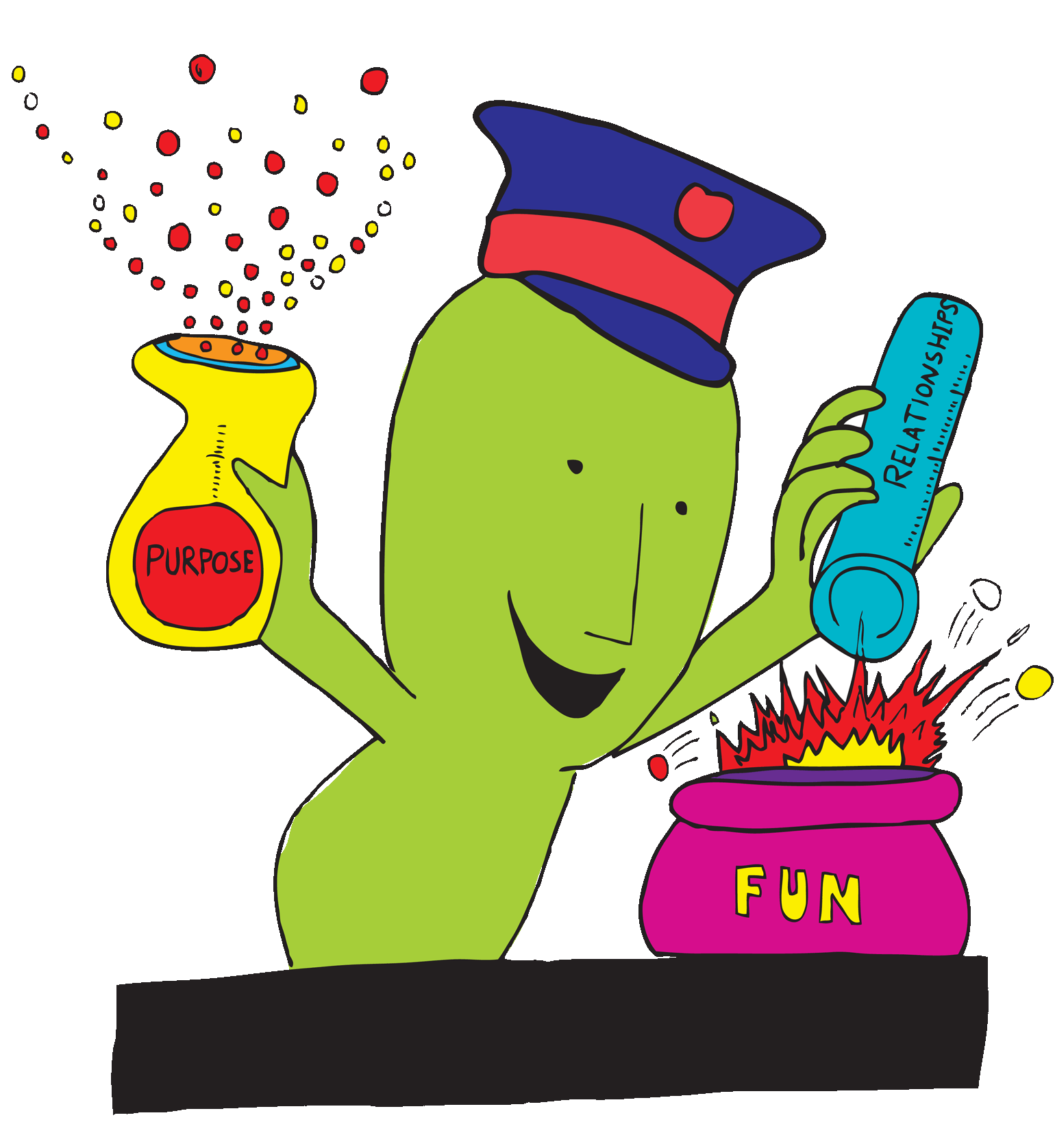 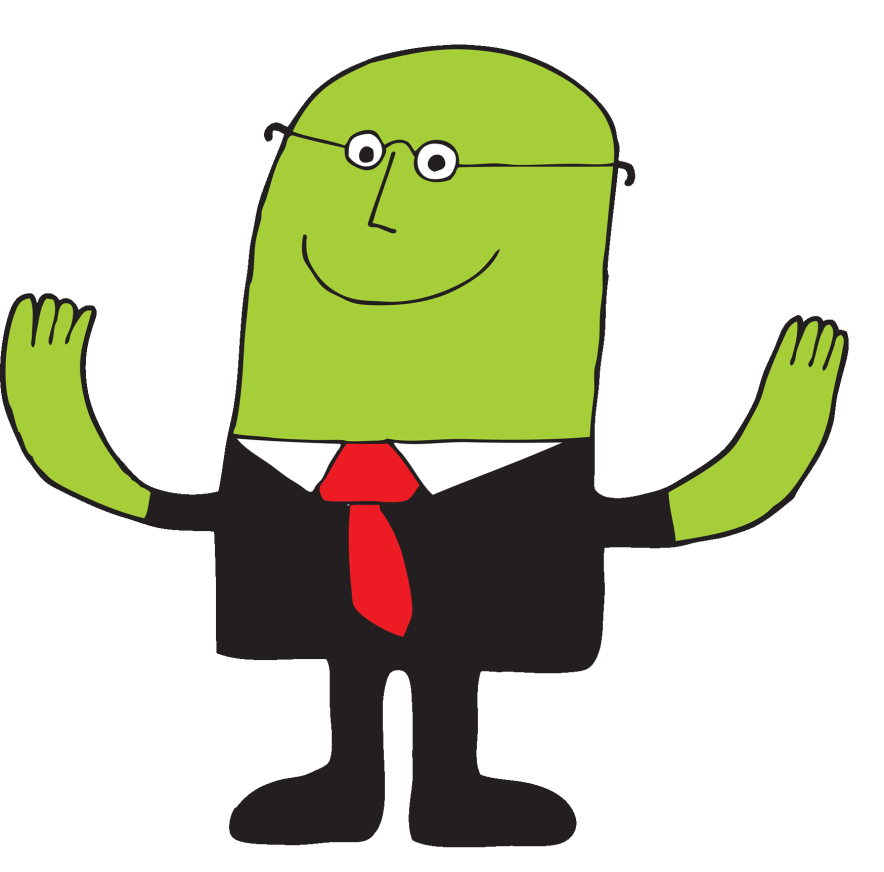 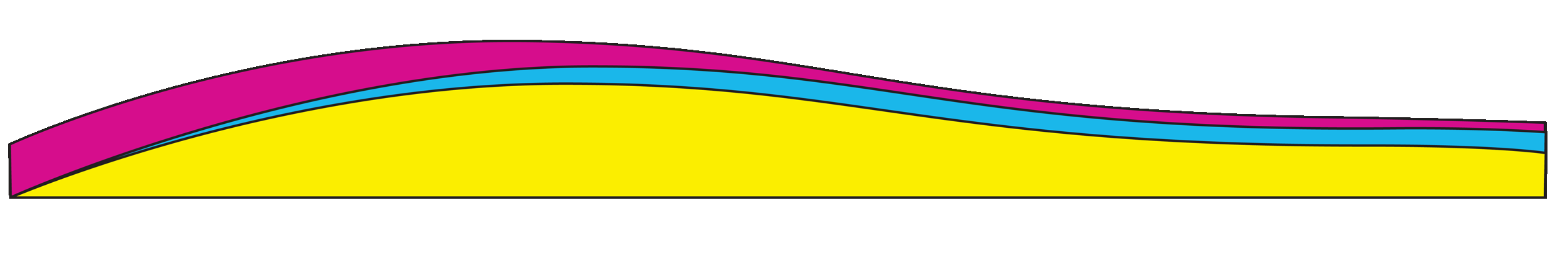 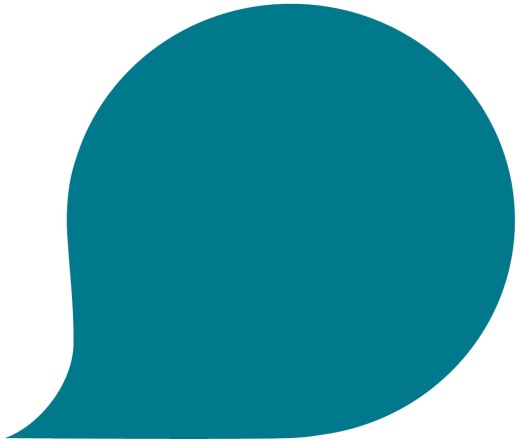 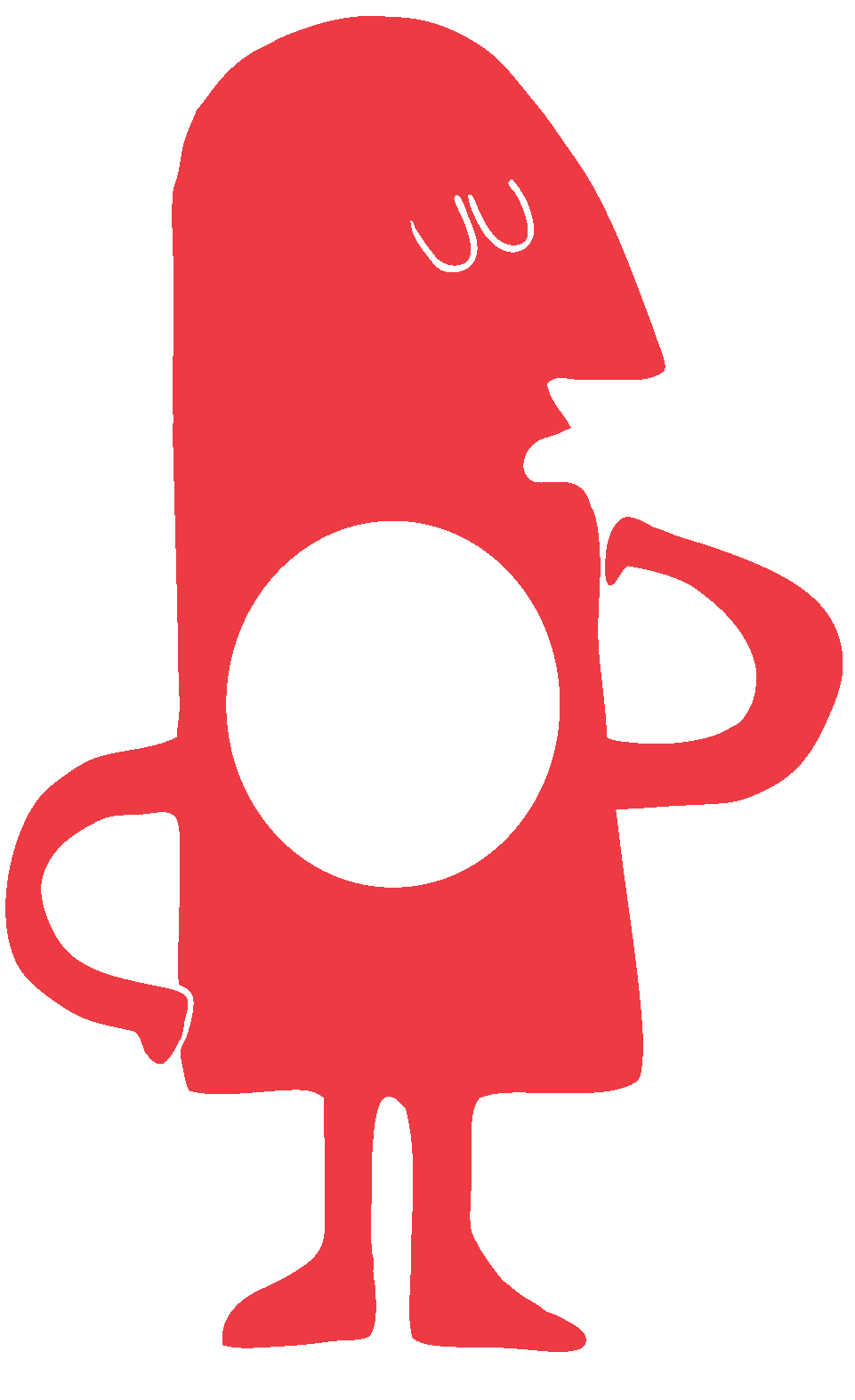 I’ve lost the hole now I’m a whole person.
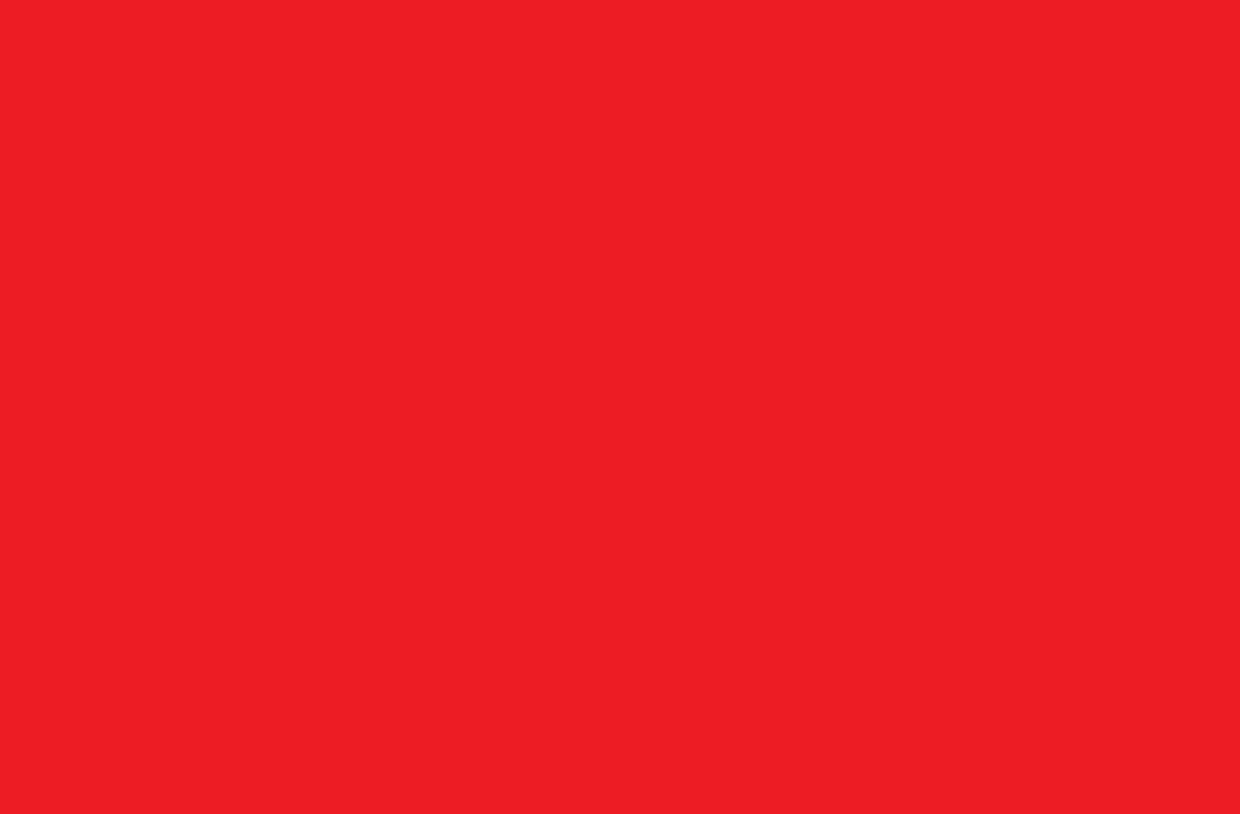 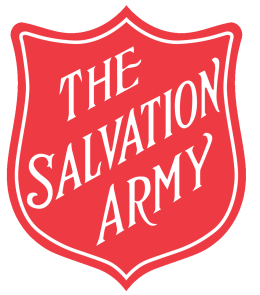 Goodbye.Thanks for listening!